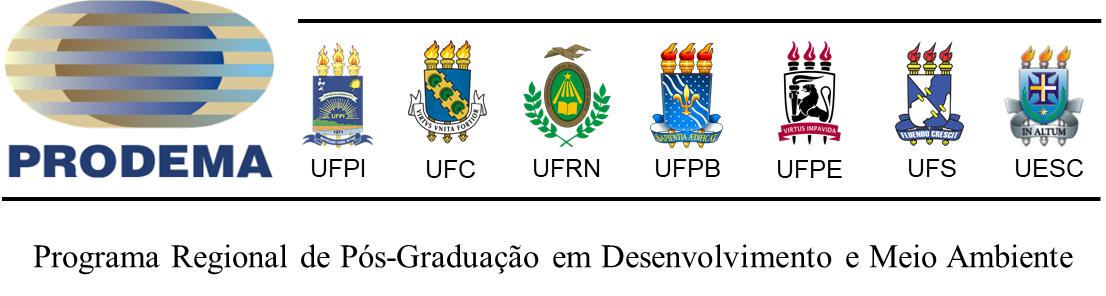 Título do Trabalho
Nome do Aluno de Mestrado/Doutorado/IES
Nome do Orientador
Nome do Coorientador / IES
XXII Seminário Internacional Integrador da Rede PRODEMA - A ciência em prol dos Objetivos do Desenvolvimento Sustentável
Introdução
A apresentação submetida via Geciamb será a utilizada no Seminário;

Em hipótese nenhuma, a comissão substituirá a mesma;
XXII Seminário Internacional Integrador da Rede PRODEMA - A ciência em prol dos Objetivos do Desenvolvimento Sustentável